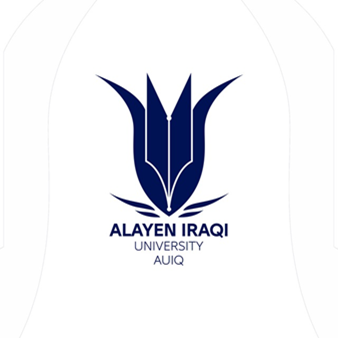 Autonomic Nervous System
AL-AYEN UNIVERSITY
COLLEGE OF HEALTH AND MEDICAL TECHNOLOGY
DEPARTMENT OF ANESTHESIA
By PhD  Karima Aboul Fotouh
Lecturer 4
Autonomic Innervation
Almost every organ in the body receives both sympathetic and parasympathetic supply .
Some organs are supplied only one division of the autonomic nervous system. 
The organs supplied by the sympathetic fibers only are: the Sweat glands, dilator pupillae muscle, the ventricles of the heart, most of the blood vessels, the spleen, the adrenal medulla and the skin.
 The organs supplied by the parasympathetic fibers only are the constrictor pupillae muscles, and glands of stomach and pancreas. 
The function of the two divisions of the ANS are antagonistic to each other e.g. the properties of the heart are activated by sympathetic stimulation and inhibited by parasympathetic stimulation.
In addition, blocking of the sympathetic supply to an organ will produce an effect similar stimulation of the parasympathetic supply to this organ and vise versa.
Control of the ANS:
The ANS is mainly under the control of the hypothalamus
Autonomic tone:
Certain organs and tissues in the body are in a permanent state of activity maintained through continuous discharge of impulses along their autonomic supply; a phenomenon known as the autonomic tone.
The  parasympathetic (vagal) tone to the sinoatrial node (SAN) and to the intestine and the sympathetic tone to most blood vessels are examples.
Chemical transmitters Acetylcholine and noradrenaline or norepinephrine.
are stored in vesicles near nerve endings.
Impulses from CNS on reaching the nerve endings will push these vesicles towards the presynaptic membrane where they open and release their contents.
This leads to creation of a postsynaptic potential                     ( excitatory or inhibitory) when the neurotransmitter reacts with its corresponding receptors on the postsynaptic membrane.
The effect of the released neurotransmitter is finally terminated by enzymatic degradation ( as with Ach) or by degradation or reuptake by nerve endings ( as with NA).
1-Acetylcholine
Acetylcholine synthesis
Co-A + acetate              Acetyl Co-A (active)
                                 CAT
Acetyl Co-A + choline                               Acetylcholine + CoA 
                             Choline acetyl transferase

Fate of acetylcholine
Ach is hydrolysed by the enzyme cholinesterase in two steps:
There are two types of cholinesterase enzyme
True cholinesterase 
Present at cholinergic neurons, RBCs 
Specific 

Regenerated in 2-3 months.
Pseudo cholinesterase 
Present in liver& plasma. 

Non specific (can hydrolyses other ester) 
Regenerated in 2-3 weeks.
Tyrosine
Noradrenaline (NA)
Active transport
Tyrosine
Synthesis:
Tyrosine hydroxylase
DOPA
Dopa Decarboxylase
Dopamine
Dopamine
ATP
Storage:
NA
Dopamine β-hydroxylase
D 
β-H
NA
NA
NA
Do
ATP
NA
Presynaptic neurons
7
Adrenaline (NA)
&
In adrenal medulla
Synthesis:
Some areas in brain
NA
Phenylethanolamine-N- 
methyl  transferase
Adr
8
MAO
MAO
MAO
ATP
NA
D 
β-H
NA
NA
NA
Do
α1
β
NA
Fate:
a. Re-uptake (80%)
Granular Uptake
b. Enzymatic metabolism
15%
Neuronal 
Uptake I
NA
NA
NA
NA
NA
NA
C.Excretion:(5%)
COMT
NA
NA
Tissue
Uptake II
Urine
COMT
9
b. Enzymatic metabolism
15%
?
MAO
NA
Dihydroxymandelic acid
COMT
COMT
MAO
VMA
Normetanephrine
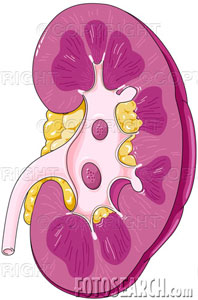 Normal VMA
2-6mg/ day
26 mg/ day
Pheochromocytoma
Excreted in urine
10
The major areas where Ach acts as a neurotransmitter are:
In the preganglionic nerve fiberes (both parasympathetic and sympathetic)
In the postganglionic parasympathetic fibres
In the postganglionic sympathetic fibres going to the sweat glands of the skin and some vessels.
In the somatic fibres innervating skeletal muscle
AUTONOMIC NERVOUS SYSTEM
ACh
(nic)
ACh
(musc)
PARASYMPATHETIC TARGETS
CRANIAL
NA
( + )
SYMPATHETIC TARGETS
ACh
(nic)
THORACIC
ACh
(musc)&()
Sweat glands, piloerector muscles etc.
ACh
(nic)
LUMBAR
ADRENAL MEDULLA
ACh
(nic)
ACh
(musc)
SACRAL
PARASYMPATHETIC TARGETS
ACh
(nic)
SKELETAL MUSCLE
SOMATIC EFFERENT SYSTEM
Autonomic Nervous System
It regulates the activity of the following involuntary organs:
Cardiac muscle
Smooth muscle
Exocrine glands
13
Sympathetic
β1
Parasympathetic
M2
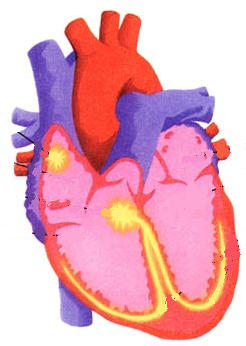 H.R
Tachycardia
Bradycardia
SAN
Atrial conduction
A.V conduction
AVN
٭No effect
Ventricular conduction
& contraction
14
1
β2
Blood vessels
Sympathetic
Parasympathetic
٭ Not innervated !!!
Skin, m.m. 
mesentery
skeletal muscles
coronay
V.D.
(vasodilatation)
V.C.
(vasoconstriction)
15
Sympathetic
Parasympathetic
Pupil
M
1
٭ Dilator pupillae muscle
constrictor pupillae muscle
٭ Dilated  Mydriasis
Constricted  Miosis
16
Parasympathetic
Sympathetic
Bronchi
↓secretion
↑secretion
M2 
M3
1
2
1
Broncho-dilatation
V.C. of m.m vessels
Broncho-spasm
17
Parasympathetic
Sympathetic
Salivation:
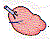 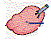  Viscid
 Profuse Watery
18
Sympathetic
Parasympathetic
G.I.T
Contract the wall
M2
Relax the wall
2
M3
1
↑secretion
Relax the sphincters
Contract the sphincters
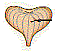 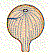 2
M2
Urinary bladder
1
19
Sympathetic
Parasympathetic
Sex organs
Ejaculation
Erection
Sweat glands
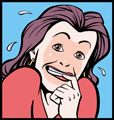 ٭ No effect
20
Usually each organ has double nerve supply
except:
٭ Ventricles
٭ Most of blood vessels
٭ Dilator pupillae muscle
constrictor pupillae muscle
٭ Sweat glands
Parasympathetic supply only
sympathetic supply only
21
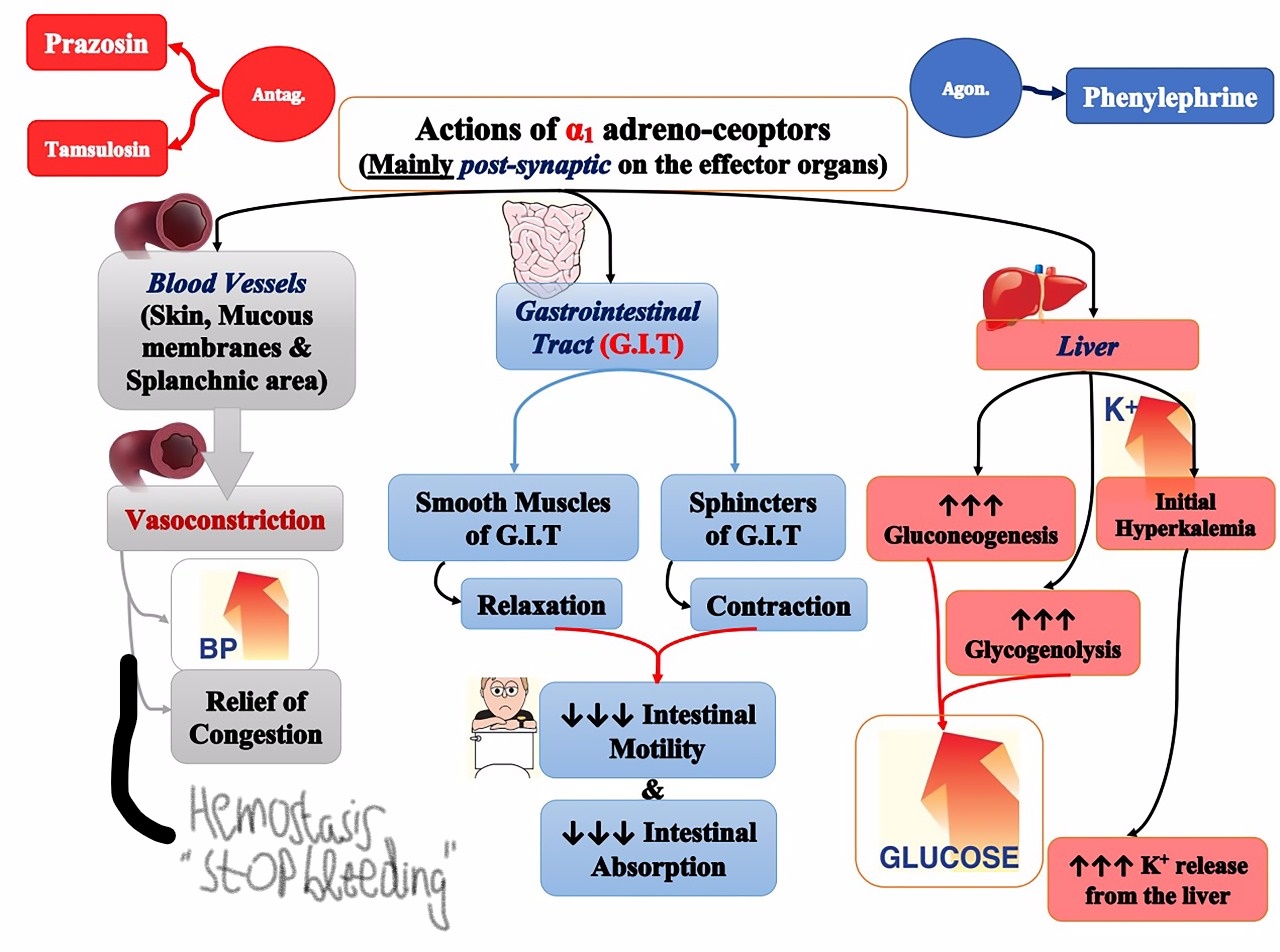 22
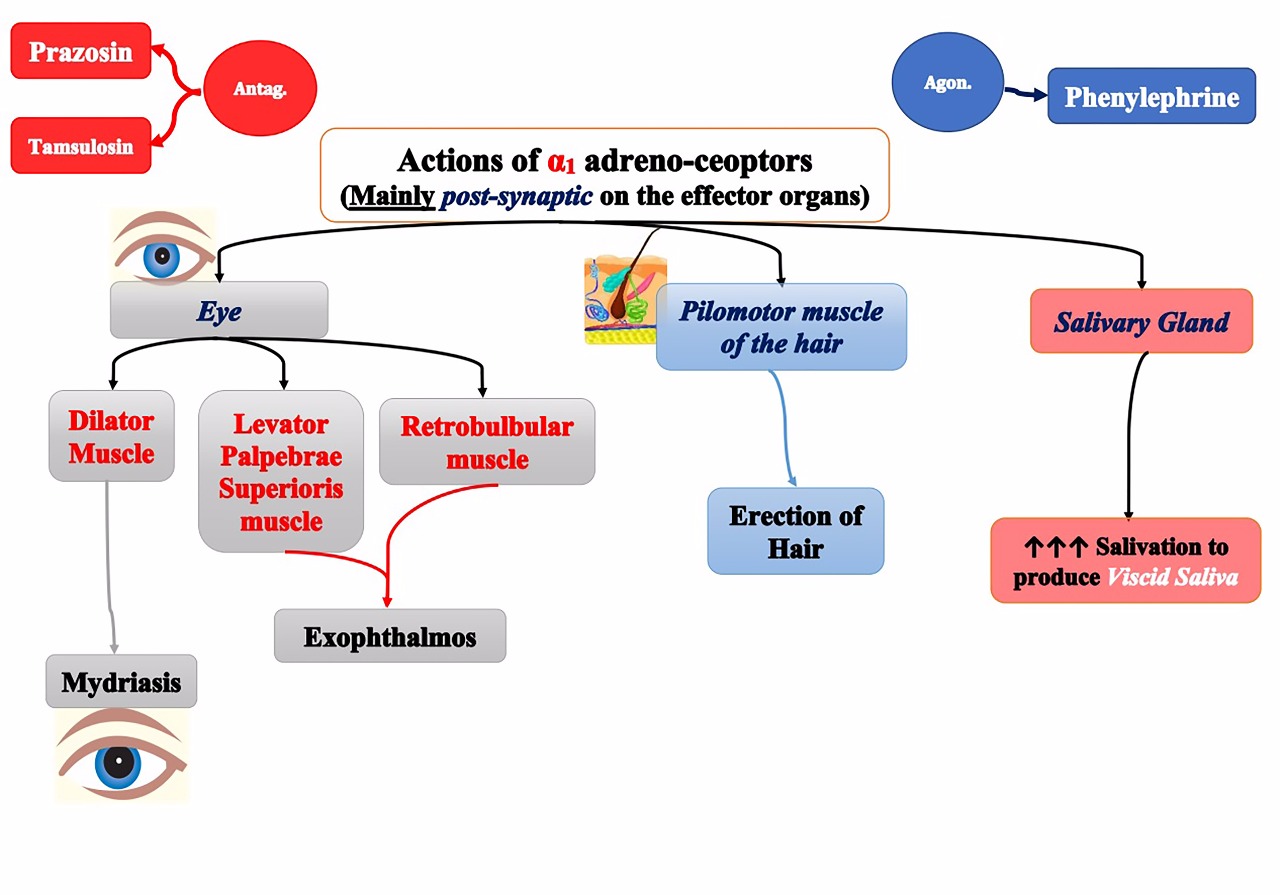 23
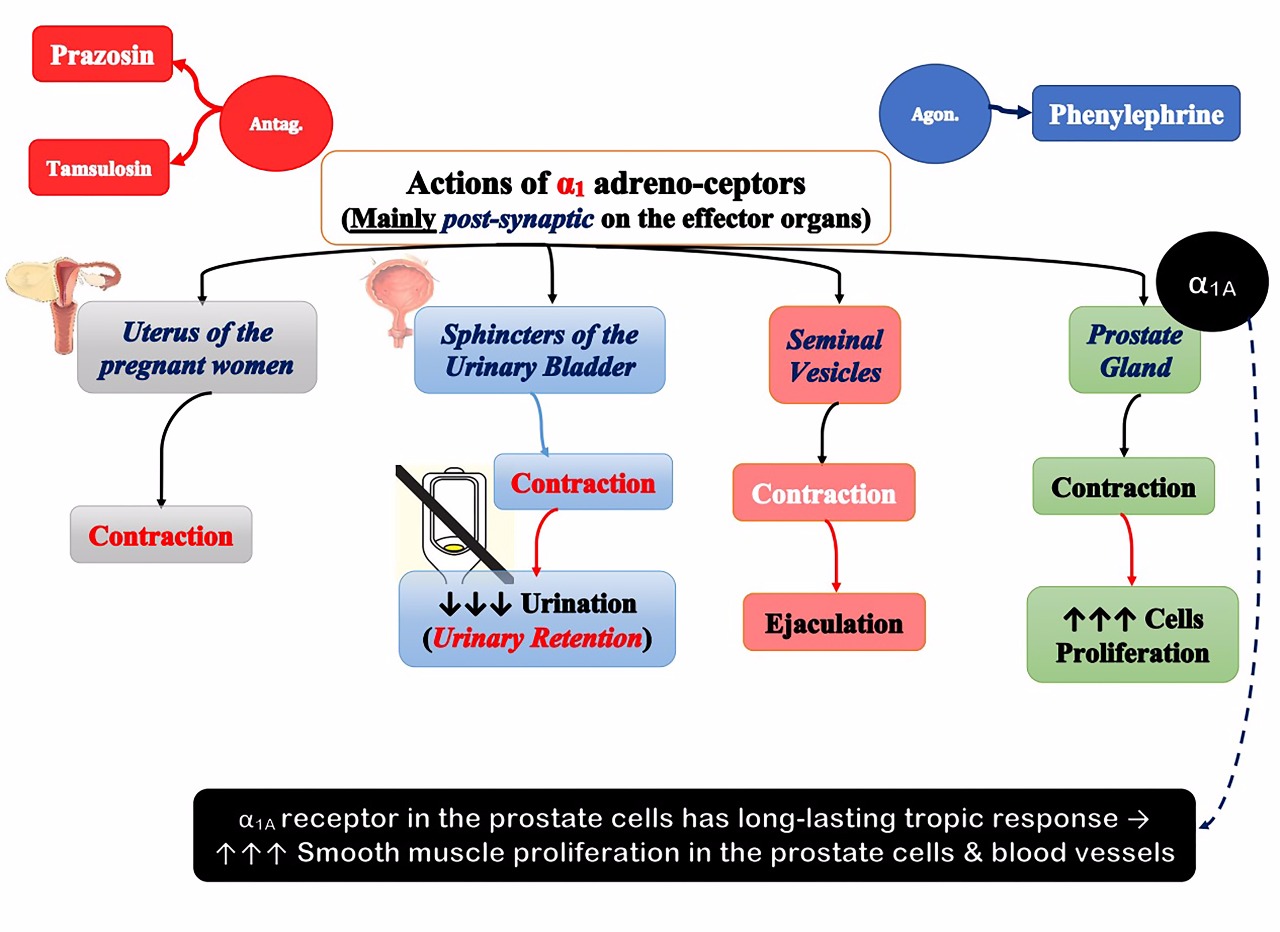 24
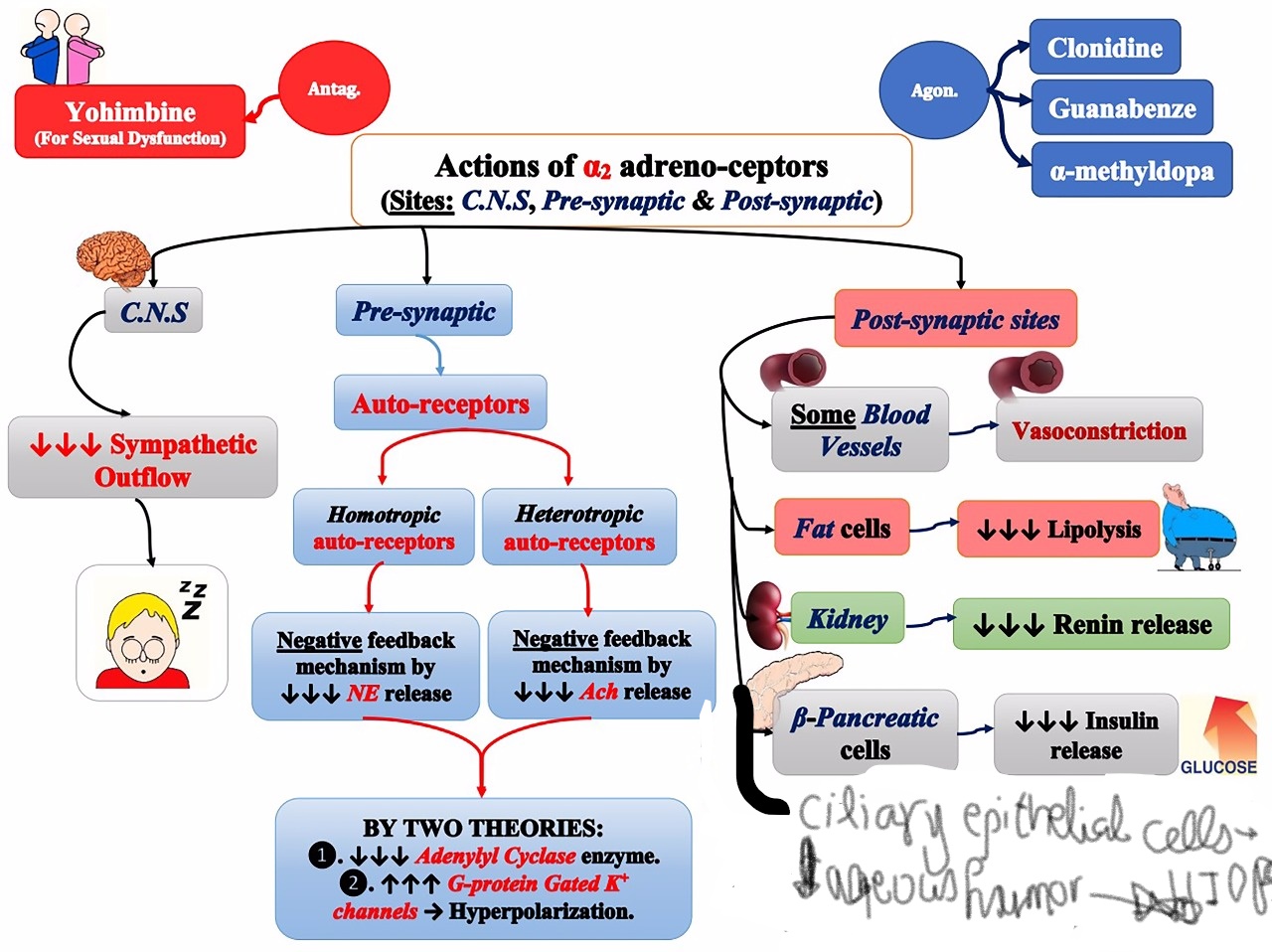 25
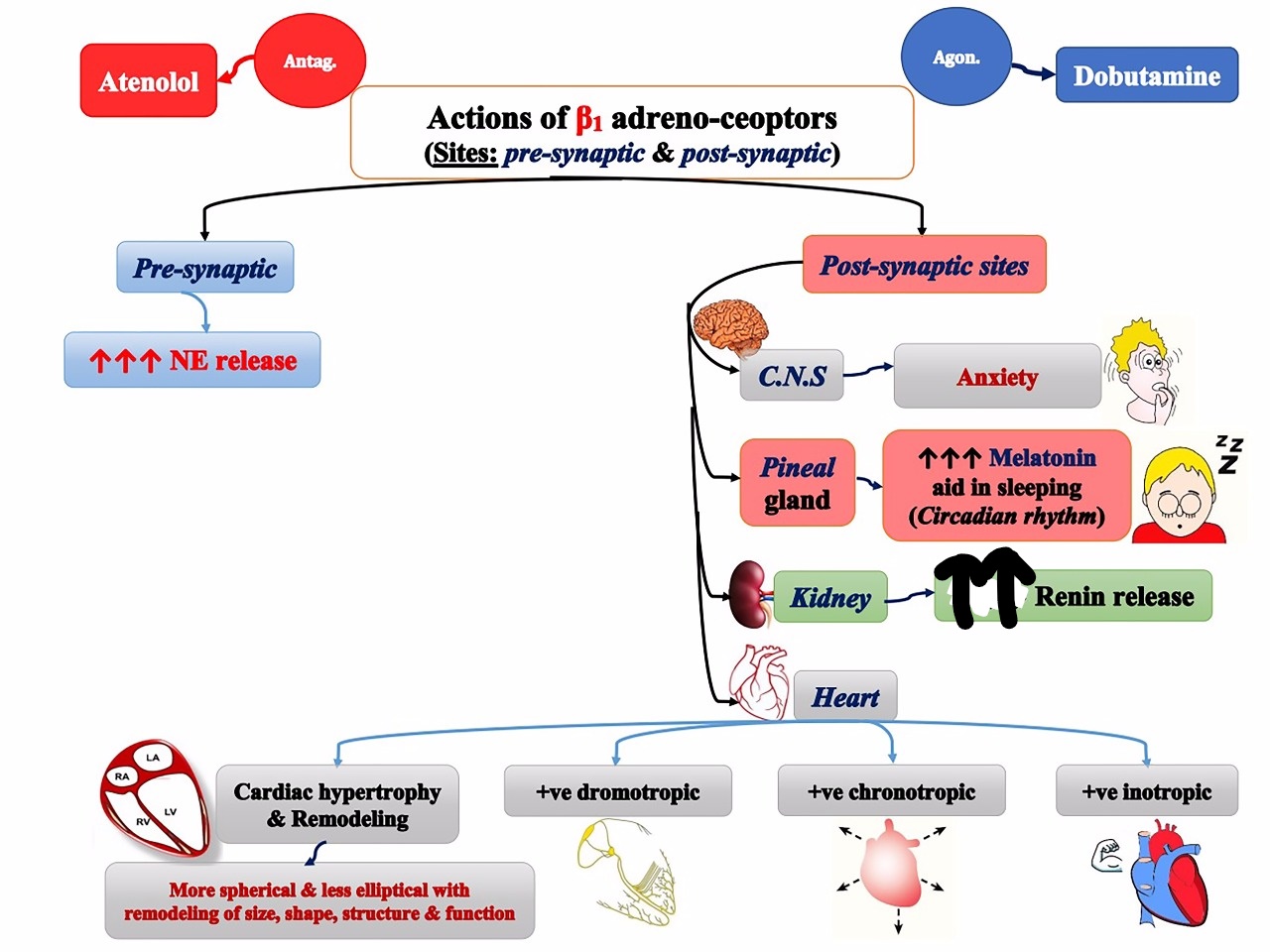 26
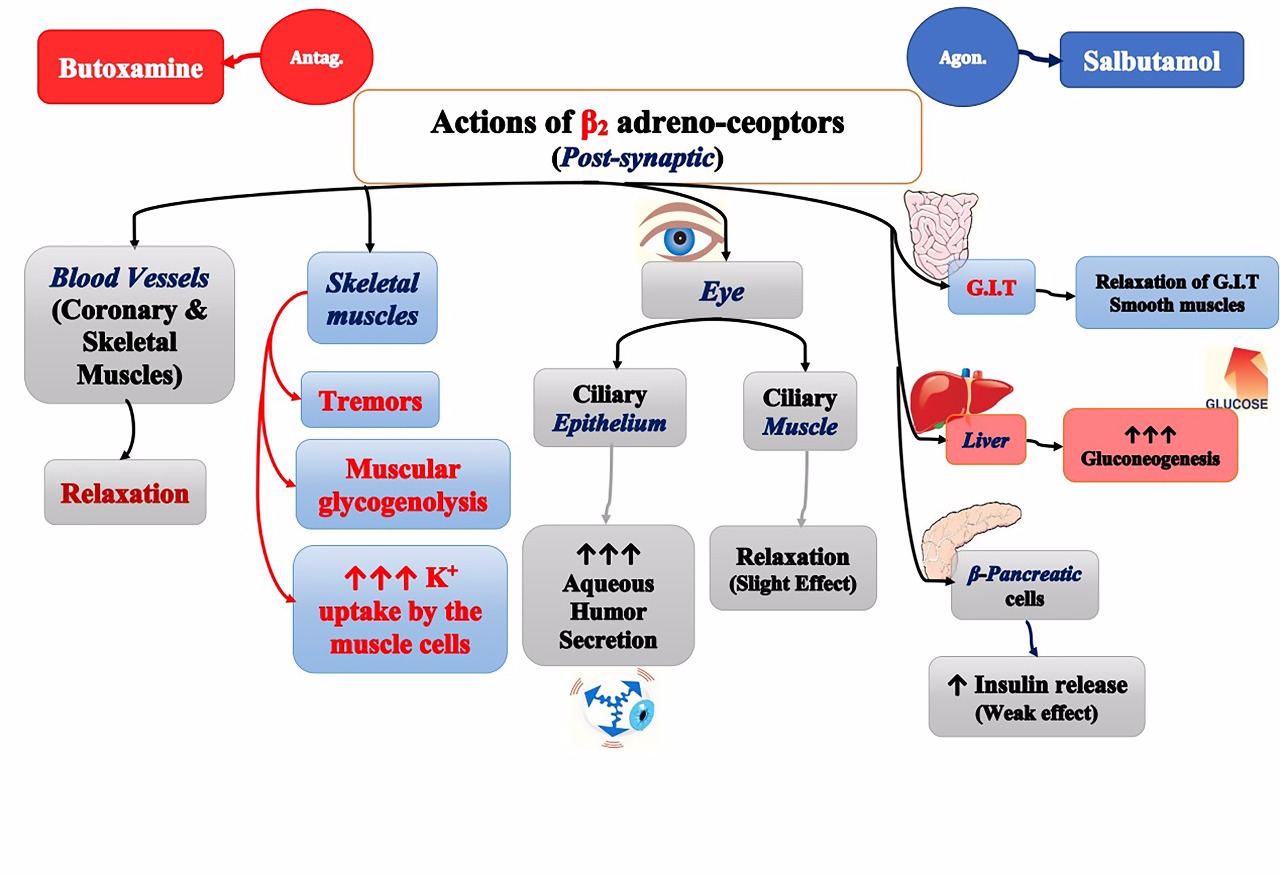 27
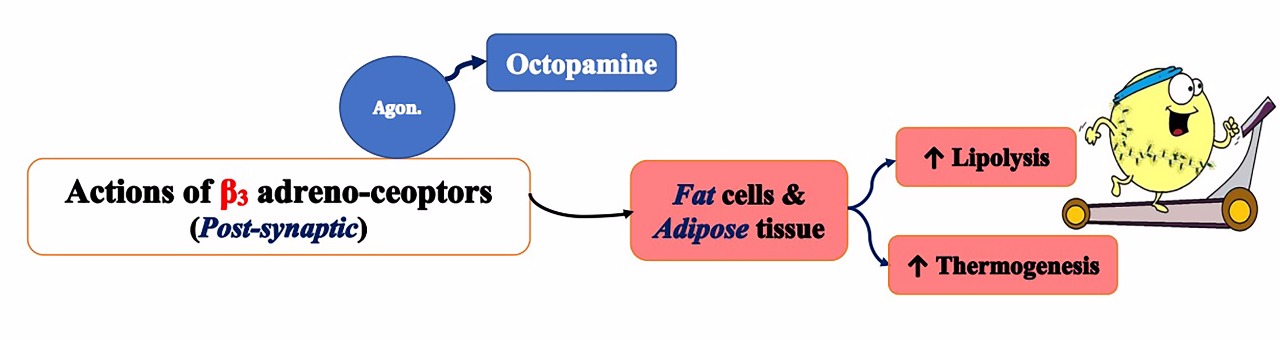 28
Sympathomimetics
Catecholamines 
Contain catechol nucleus
Natural             
Dopamine 
Noradrenaline 
Adrenaline
Synthetic                      OH
Isoprenaline                OH  
Dobutamine                    Chatechol nucleus
Isoetharine
Non-catecholamine 
ephedrine 
amphetamine,
Mechanism of action:
Direct action on adrenergic receptors as catecholamines, phenylephrine, salbutamol.
Indirect acting by releasing noradrenaline as tyramine, amphetamine and ephedrine or by blocking uptake-1 (cocaine).
Mixed acting ( dual mechanism) as ephedrine.
Adrenaline (Epinephrine)
Pharmacokinetics:
Ineffective orally
Slowly absorbed if given S.C. (V.C.) , rapidly absorbed after I.M. injection .
Action:direct agonist on α and β receptors.
Local actions:
Decongestant and  haemostatic (stop hemorrhage from nasal mucosa) (V.C. α1)
Delay absorption of drugs when given S.C.
Inhalation in bronchial asthma (bronchodilatation β2).
One eye: decongestion. I.O.P. is decreased due to reduced aqueous formation, increased drainage (α receptors).
Systemic actions:
C.V.S.:Heart (β1 ) : +ve inotropic (contraction), +ve  chronotropic(↑HR), increased excitability,+ve dromotropic (conduction), ↑ COP.
B.V.: V.C. of skin and mucous membrane vessels (α1 ),V.D. of skeletal muscle vessels(β2 ). 
B.P.: increases systolic due to ↑ COP while diastolic is usually decreased. But large dose  ↑ peripheral resistance. The hypertensive effect is reversed by α-blocker.
Respiration: Bronchodilatation (β2), decongestion (α1 ).
GIT: Decreases tone and motility (α & β).
Urinary tract: relaxes wall (β2 ) contracts sphincter (α1 ).
Uterus: contracts nonpregnant uterus ( α-effect), but relaxes in late pregnancy (β2).
Eye: Active mydriasis (α1 ).
Increases sweat secretion (α) from apocrine sweat gland located in palms of hands.
Metabolic actions:
Hyperglycemia due to ↑liver glycogenolysis (β2 ) and ↓ insulin release (α2 ).
↑bood lactate level, ↑lipolysis (β1,3).
Antiallergic action: physiological antidote to histamine on bronchi & B.P.
Hypokalemia: ↑K+ uptake in cells.
Therapeutic uses:
Allergy and anaphylactic shock( which affect both respiratory system and CVS, ch. By brochospasm, mucous membrane congestion, hypotension).
Used with local anesthetic to decrease absorption, prolonged duration, haemostatic
In nasal bleeding ( epistaxes) locally.
Cardiac arrest ( intracardiac).
In open ( wide ) angle glaucoma. ( dipivefrin which is prodrug is better).
Acute bronchial asthma.
Adverse effects:
Restlessness, tremors, anxiety, headache.
Tachycardia, palpitation, anginal pain.
Cardiac arrhythmia with halothane and digoxin                     ( treated by β-blocker).
Sudden rise of B.P. leading to cerebral hemorrhage if given rapid IV.
Gangrene if used with local anaesthetics in fingers and toes.
Long use on eye → blurred vision,                     conjunctival  pigmentation.
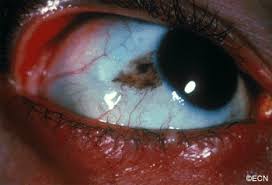 Contraindications:
Coronary heart disease (CHD) (angina pectoris).
Hypertension
Hyperthyroidism
With cardiac glycosides ( digitalis) or halothane.
With local anaesthetics in fingers, toes. 
With nonselective β-blockers.
With MAO inhibitors (MAOIs).
NB: (CHD) is the narrowing or blockage of the coronary arteries, by atherosclerosis or coronary vasospasm.
Noradrenaline (Norepinephrine)
Pharmacokinetics: it is given only by I.V. infusion. 
Actions: Direct on α and β1 receptors.
C.V.S.:
Heart (β1): ↑ H.R. ( masked by reflex bradycardia).
B.V.:
V.C. of skin, mucous membrane and skeletal muscle vessels so ↑ total peripheral resistance (TPR)→ ↑ B.P.→ reflex bradycardia mediated through vagus nerve which masks the β1 stimulant effect.
It stimulates isolated heart (β1 effect),also stimulates the heart after vagotomy or atropine.
Other action: as adrenaline but with predominant α- effect.
Uses: Used as hypertensive agent, e.g., in spinal anaesthesia, after sympathectomy or overdose with ganglion blockers.
 Adverse effects:
Anxiety, headache, bradycardia.
Excessive hypertension.
The Baroreceptor Reflexes
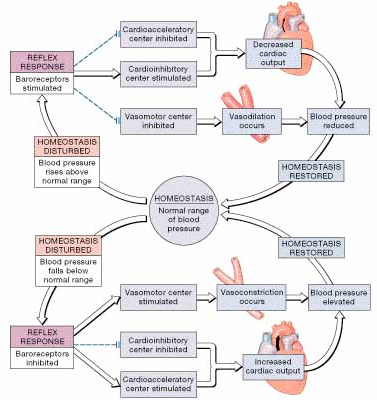